ATSEM-Enseignantsun partenariat indispensable
animation pédagogique du mercredi 14 mars 2018
Accueil et présentation des personnes
Présentation par deux au groupe
Mise en œuvre du partenariat entre l’atsem et l’enseignant
Travailler ensemble pour
Mise en œuvre du partenariat entre l’atsem et l’enseignant
Travailler ensemble pour-ne plus s’ignorer-se comprendre et comprendre-clarifier les fonctions, rôles et missions de chacun -partager des valeurs éducatives-partager des valeurs communespartager des règles déontologiques
Mise en œuvre du partenariat entre l’atsem et l’enseignant
Travailler ensemble pour-ne plus s’ignorer-se comprendre et comprendre-clarifier les fonctions, rôles et missions de chacun -partager des valeurs éducatives-partager des valeurs communespartager des règles déontologiquesConstruire ensemble pour
Mise en œuvre du partenariat entre l’atsem et l’enseignant
Travailler ensemble pour-ne plus s’ignorer-se comprendre et comprendre-clarifier les fonctions, rôles et missions de chacun -partager des valeurs éducatives-partager des valeurs communespartager des règles déontologiquesConstruire ensemble pour-mutualiser ses connaissances-construire des gestes éducatifs et pédagogiques-accueillir les familles
Mise en œuvre du partenariat entre l’atsem et l’enseignant
Travailler ensemble pour-ne plus s’ignorer-se comprendre et comprendre-clarifier les fonctions, rôles et missions de chacun -partager des valeurs éducatives-partager des valeurs communespartager des règles déontologiquesConstruire ensemble pour-mutualiser ses connaissances-construire des gestes éducatifs et pédagogiques-accueillir les famillesProduire ensemble
Mise en œuvre du partenariat entre l’atsem et l’enseignant
Travailler ensemble pour-ne plus s’ignorer-se comprendre et comprendre-clarifier les fonctions, rôles et missions de chacun -partager des valeurs éducatives-partager des valeurs communespartager des règles déontologiquesConstruire ensemble pour-mutualiser ses connaissances-construire des gestes éducatifs et pédagogiques-accueillir les famillesProduire ensemble
-des ressources pour la classe, pour les élèves, pour l’école
Les besoins de l’enfant
Jouer pour apprendre
UNE PÉDAGOGIE STRUCTURÉE 
AUTOUR DE TROIS VERBES

Pour pouvoir « apprendre », les enfants doivent :
 AGIR : c’est-à-dire prendre des initiatives (et non exécuter) et « faire » (essayer, recommencer, etc.).
 REUSSIR : aller au bout d’une intention, d’un projet, de la réponse à une consigne, et de manière satisfaisante.
 COMPRENDRE : ce qui suppose une prise de distance, une prise de conscience. C’est dans cette « réflexivité » que se construit la posture d’élève.
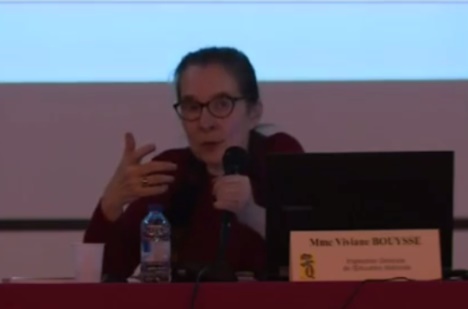 Conférence de Viviane Bouysse, IGEN
10
Trois mots clés pour définir 
l’esprit du nouveau programme
BIENVEILLANCE
 
 Un mélange de souci de l’autre et d’attention vigilante, requis du fait de la dépendance de l’enfant, de sa vulnérabilité.

 Elle va s’exprimer aux enfants par l’attention qu’on va leur apporter chaque jour. Elle leur fait acquérir  « la confiance en soi ».

 Pour cela, mobiliser l’empathie (partage d’affects, d’émotions), la sollicitude (intérêt pour l’autre ; soutien donné sans y être obligé). 
Vidéo Catherine Gueguen


Offrir à l’enfant le regard dont il a besoin.

Ce regard d’intérêt que l’éducateur doit porter aux enfants sera constitutif de l’évaluation positive « pouvoir dire en toute chose ce que les enfants ont acquis ».
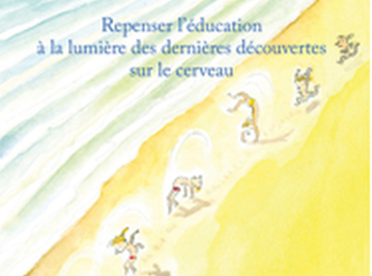 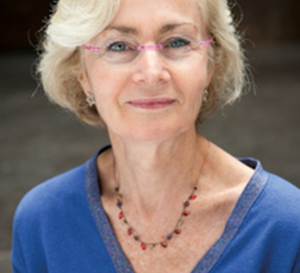 11
Présentation du document sur l’accueil de l’enfant de 2 à 6 ans sur une journée
PAUSE
Travail par groupes de 5
Restitution des groupes
la bienveillance



L’activité



L’évaluation
Merci pour votre participation